Prípad: Uznanie v tíme
Integrita je dôležitá v profesionálnom živote pracovníkov akademickej sféry
O2-B-3-sk
O tomto dokumente
Tento dokument je príkladom z reálneho života ilustrujúci dôležitosť hodnôt akademickej integrity v profesionálnom živote. Bol vytvorený ako súčasť Nástrojov pre medzisektorovú spoluprácu z hľadiska akademickej integrity (Toolkit for cross-sector cooperation in terms of academic integrity) v rámci projektu Erasmus+.
Ide o prípadovú štúdiu pripravenú na použitie spolu s didaktickými poznámkami a diskusnými otázkami a / alebo inými úlohami pre poslucháčov. Viac prípadových štúdií nájdete v databáze vzdelávacích materiálov ENAI: ENAI database of educational materials.
Prípad: Uznanie v tíme – základná  informácia
Cieľová skupina: študenti, profesionáli z oblasti pedagogiky
Zhrnutie: Nový koncept sa predstavuje manažmentu bez toho, aby sa uviedol autor
Účel: Zamyslieť sa a diskutovať o dôsledkoch neuvedenia autorov jednotlivých príspevkov v tímovej práci; poučiť sa o dôsledkoch z rôznych perspektív. 
Čas: cca 60 min. 
čítanie: 5', individuálna príprava: 10', skupinová diskusia: 25', plenárna diskusia: 20'
Anna pracovala ako učiteľka materskej školy v organizácii, ktorá prevádzkovala niekoľko materských škôl.
Po niekoľkých rokoch zamestnania bola uznávaná a jej znalosti - praktické aj teoretické - boli vysoko rešpektované  kolegami aj vedením.
Keď sa mala projektovať nová materská škola v inom meste, vedenie organizácie požiadalo Annu o vypracovanie koncepcie vzdelávania novej materskej školy.
Bola šťastná, že túto úlohu mohla splniť, pretože vedenie jej navrhlo, že sa stane riaditeľkou novej materskej školy, v prípade, že by sa jej koncept implementoval.
Anna začala pracovať na návrhu okamžite. O týždeň neskôr požiadala niektorých svojich kolegov, aby sa k nej pripojili, aby o jej a ich nápadoch diskutovali. Moderovala stretnutie a spísala zápisnicu.
Na základe svojich nápadov a spätnej väzby svojich kolegov tento koncept vypracovala.
Kvôli jej počiatočnej rodičovskej dovolenke požiadala jednu zo svojich kolegýň z diskusnej skupiny, Leylu, aby si tento koncept preštudovala, dokončila ho a odovzdala ho vedeniu.
O niekoľko mesiacov neskôr, krátko pred návratom do práce, Anna počula o povýšení Leyly na riaditeľku novej materskej školy kvôli jej vynikajúcemu konceptu.
Anna zistila, že Leyla podala jej koncepciu ako svoj vlastný koncept, vynechala jej prínos pri tvorbe konceptu a len ju uviedla ako účastníčku diskusnej skupiny.
Frustrovaná udalosťami Anna ukončila zamestnanecký pomer a úspešne požiadala o prácu v inej materskej škole.
Úloha
Prečítajte si popis prípadu.
Priprav sa na skupinovú diskusiu.
Diskutujte v malých skupinách (3-5).
Zhrňte diskusiu svojej skupiny a poznamenajte si závery.
Predstavte plénu svoje výsledky.
Otázky k diskusii o prípade
Aká bola vaša prvá myšlienka po prečítaní tohto prípadu?
Čo si myslíte o správaní Anny, Leyly a manažmentu?
Ktoré problémy integrity sa vyskytli v tomto prípade?
Aké problémy, náklady, nevýhody vyvolali?
Otázky k diskusii o prípade
Aké by mohli byť myšlienky a motivácia pre konanie Anny, Leyly a vedenia? 
Aká by bola vaša reakcia na miesto Anny, Leyly a vedenia?
Čo mohol urobiť každý z nich, aby zabránil problémom?
Majú v tomto prípade zodpovednosť Anna, Leyla a kolegovia? Ak áno, tak akú?
Ďalšie otázky
Môže byť situácia ovplyvnená inými zúčastnenými stranami, ako by mohli  reagovať (napr. rodičia detí, kolegovia)?
Bude to mať nejaký význam, ak sa nový koncept nebude používať iba v rámci organizácie, ale bude sa prezentovať navonok, napr. v mestskej rade, verejnej správe, novinárom, web-stránke organizácie?
Záver
Úloha pre účastníkov:
Čo ste sa počas diskusie naučili / čo pre vás bolo nové?
Aké sú ďalšie možné problémy s integritou vo vašom profesionálnom prostredí?
Máte nejakú predstavu, ako by ste chceli reagovať v prípade možného porušenia integrity?
Okrem individuálneho poškodenia alebo nevýhod môže porušenie integrity spôsobiť v organizácii aj mnoho negatívnych účinkov.
Poznámky pre učiteľov
Prípad ukazuje, že v akademických profesiách sú otázky integrity relevantné v každodennom pracovnom živote.
Poznanie integrity môže byť úspešné iba cez diskusiu, argumentmi, hovorením o prípadoch, riešením problémov. Preto sú namiesto inštruktážnej výučby potrebné interaktívne metódy.
Účastníci by mali diskutovať o prípade z rôznych perspektív, aby sa dozvedeli o zložitosti, „sivých oblastiach“ a vedľajších účinkoch problémov integrity.
Zodpovední autori
Ansgar Schäfer & Oliver Trevisiol
Communication, Information, Media Centre
University of Konstanz
Konstanz, Germany

Preklad: Julius Kravjar 
Slovak Centre of Scientific and Technical Information
License Information
Title of the work: “Prípad: Uznanie v tíme [Case: Team esteem]” Attribute work to name: Ansgar Schäfer & Oliver Trevisiol (translation by Julius Kravjar)
Licensed under: creativecommons.org/licenses/by/4.0

Attribute using following text:
“Prípad: Uznanie v tíme [Case: Team esteem]” by Ansgar Schäfer & Oliver Trevisiol (translation by Julius Kravjar) is licensed under a Creative Commons Attribution 4.0 International License.
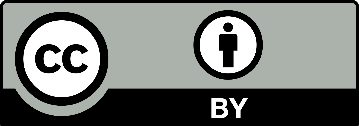